Родительское собрание на тему «Ребёнок учится тому, что видит у себя в дому…»
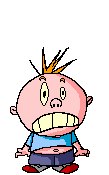 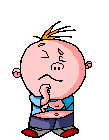 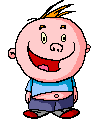 Ребёнок учится тому,
Что видит у себя в дому,
Родители - пример ему.
Кто при жене и детях груб,
Кому язык распутства люб,
Пусть помнит, что с лихвой получит
От них всё то, чему их учит.
Там, где аббат не враг вина,
Вся братия пьяным - пьяна.
Не волк воспитывал овец,
Походку раку дал отец.
Коль видят нас и слышат дети,
Мы за дела свои в ответе
И за слова…Легко толкнуть
Детей на нехороший путь.
Держи в приличии свой дом,
Чтобы не каяться потом.
                         Себастьян Брант
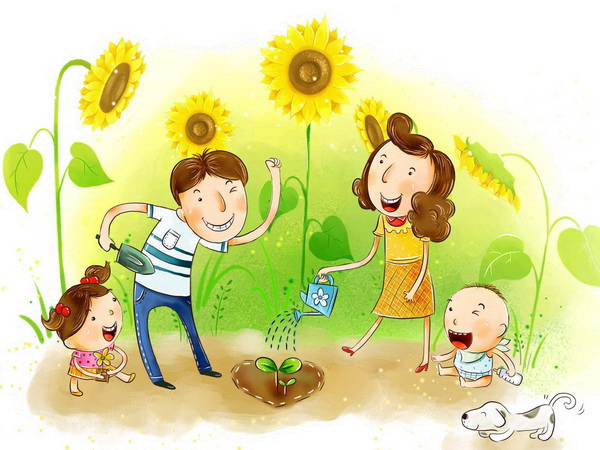 2
Это стихотворение было написано немецким
сатириком Себастьяном Брантом ещё в XV веке.
И, несмотря на то, что произведению уже
несколько столетий, оно вполне актуально по сей
день. Ведь, к сожалению, современное состояние
многих семей можно охарактеризовать как
кризисное. Растёт число неблагополучных семей,
в которых родители не чувствуют
ответственности за воспитание детей, не
занимаются организацией их жизни.
3
Более того, появились так называемые «семьи риска», где родители пьют, бьют детей. Эти взрослые забыли одну простую истину, высказанную некогда знаменитым писателем Антуаном де Сэнт-Экзюпери: «Мы в ответе за тех, кого приручили». Мы дали жизнь нашим детям, а значит, мы ответственны за их настоящее и будущее. Считается, что, прежде всего, ребёнку нужна мать. Она даёт ему жизнь, выкармливает его и ставит на ноги.
4
Но это не значит, что с мужчины снята ответственность за воспитание, напротив, его роль в воспитании ребёнка также немаловажна.
		Однажды я как-то прочитала высказывание о том, что если «мать приводит ребёнка в мир, то отец приводит его к людям».
		Считаю, что данные слова не лишены здравого смысла: оба родителя ответственны в воспитании своего ребёнка.
5
Главные вопросы, стоящие перед родителями:
- как прожить;
- во что одеть и обуть детей;
- как детей выучить и вылечить;
- как обеспечить любовью и комфортом.
6
Уважаемые мамы и папы, помните!
Ребёнок, что тесто, как замесил, так и выросло.
Пороки ребёнка не рождаются, а воспитываются. 
Верная указка не кулак, а ласка. 
Засиженное яйцо - всегда болтун,  занянченный сын - всегда шатун. 
Хорошему надо учиться три года, а плохому и часа хватит.
7
Тест «Какие мы воспитатели?»
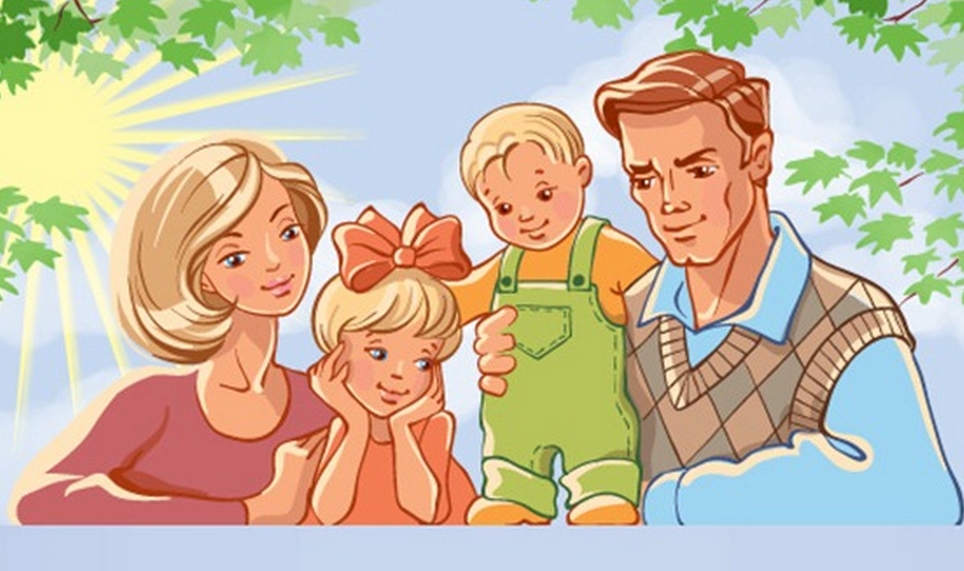 8
1. Ребенок подрался с одноклассником, и вас срочно вызывают в школу. Как вы поступите?
а) сгоряча накажете ребенка; б) выясните, как произошла драка, и после этого определите меру наказания; в) прежде всего, переговорите с классным руководителем.
9
2. Помогая вам в уборке, ребёнок нечаянно разбил вазу. Ваша реакция?
а) самая первая - подзатыльник;

б) раздражённая фраза: «Уходи отсюда! Обойдусь без твоей помощи!»; 

в) успокоите ребёнка - ведь он сделал это неумышленно.
10
3. Если вы наказали сына, дочь, а потом узнали, что поступили несправедливо, вы:
а) промолчите, чтобы не уронить свой авторитет; 

б) извинитесь; 

в) признаете  свою ошибку,
объясните, что и взрослые могут
ошибиться.
11
4. Ребёнок одолевает вас вопросами, просьбами, а вы устали...
а) обрываете его: «Дай хоть минутку отдохнуть от тебя!»
б) отвечаете не думая, несерьёзно, лишь бы ответить; 
в) объясните, что очень устали и просите перенести разговор на другое время, тут же назначив час.
12
5. Ребёнок просит написать изложение, сочинение. Как вы поступите?
а) напишите черновик, ему останется лишь переписать;
б) строго скажите: «Работай сам, только тогда чему-нибудь можно научиться!»; 
в) поможете выбрать тему, подобрать литературу, а написать предложите самостоятельно.
13
6. «Мамочка (папочка), умоляю, давай заведём зверушку!» - просит сын или дочь. Что вы ответите?
а) «Ни в коем случае. Это отнимет у тебя много времени»; 
б) «Ну что же, давай, раз тебе так хочется. Я помогу ухаживать за зверушкой»; 
в) «Прежде подумай: всё ли предусмотрел, насколько серьёзно твоё стремление? Если так, то зверушку я тебе куплю, но помни, что ухаживать за зверушкой придётся только тебе».
14
Результаты :
а) если вы 6 раз выбрали ответ под буквой «в», значит, вы неплохой воспитатель и психолог.
б) если вы 3 раза выбрали ответ под буквой «в»  - вам надо в чем-то пересмотреть свои привычки, убеждения. 
в) если же меньше - придётся серьёзно задуматься над своими педагогическими методами
15
16
Законы семьи
1-й закон – закон единства требований отца и матери, предъявляемых ребёнку.
2-й закон – закон значимости похвалы для ребёнка.
3-й закон – закон трудового участия каждого члена семьи.
4-й закон – закон разделения в равной мере материальных и моральных благ между взрослыми и детьми.
17
Как быть ближе к своим детям?
18
Родительская любовь должна быть такой, чтобы у ребёнка пробуждалась чуткость сердца к окружающему миру, ко всему, что создаёт человек, что служит человеку, и, конечно, прежде всего, к самому человеку.
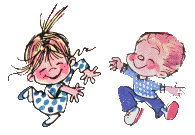 19
Детей учит то, что его окружает…
Если ребёнка часто критикуют – он учится осуждать.
Если ребёнку часто демонстрируют враждебность -
он учится драться.
Если ребёнка часто высмеивают – он учится 
 быть робким.
Если ребёнка часто позорят – он учится 
 чувствовать себя виноватым.
Если ребёнка хвалят – он учится
     оценивать.
20
Если к ребёнку часто бывают снисходительны – он учится быть терпеливым.
Если ребёнка часто подбадривают – он учится
 уверенности в себе.
Если с ребёнком обычно честны – он учится
 справедливости.
Если ребёнок живёт с чувством безопасности – он учится верить.
Если ребёнка часто одобряют – он учится
хорошо к себе относиться.
Если ребёнок живёт в атмосфере дружбы и чувствует себя нужным – он учится
        находить в этом мире любовь.
21
Результаты анкетирования учащихся:«Семья глазами ребёнка»
В анкетировании участвовало 13 человек.
Детям было задано 8 вопросов с выбором
ответа.
Анкетирование проводилось анонимно.
22
23
24
25
26
27
28
29
30
Уважаемые мамы и папы!
В семейной жизни Всем желаю счастья!
   Пусть Ваши дети крепко любят Вас!Пусть стороной Вас обойдут несчастья.И солнечным пусть будет каждый час!Всем  Вам счастья, мира и добра!Пусть радость царит в Ваших семьях всегда!
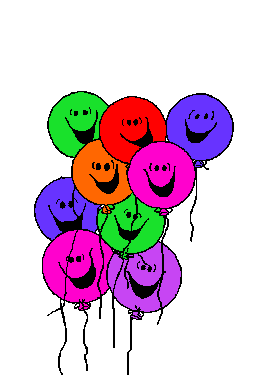 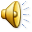 31
Спасибо за внимание!
32